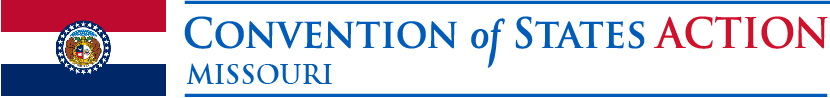 Capitol Strike Force Team
Spring 2020
Capitol Area Parking Map
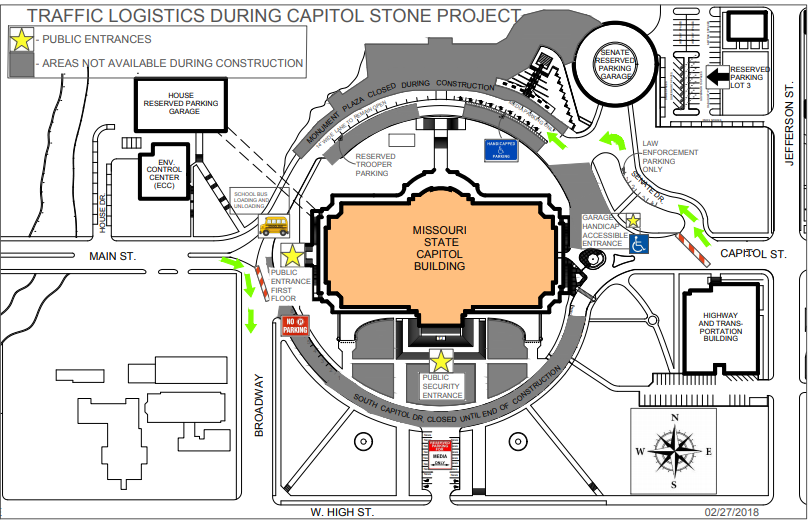 Entering the Capitol
Parking 
Capitol Plaza Lots
Madison Street Garage
Handicapped accessible parking in North Circle
Traffic moves counterclockwise around Capitol building
Entrances
South and West entrances open
ADA accessible entrance East Garage
All entrances have security and public must pass through magnetometers
Moving around the Capitol building
Elevators 
Southwest and Northeast corners
Northside Center

Bathrooms 
Men’s Southwest and Northeast
Women’s Northwest and Southeast
General Layout
Senate, Senate Hearing Rooms and Administrative Offices East Half (generally)
House West Half
Cafeteria and House Hearing Rooms in Basement
Legislator’s Offices
House
Single Suite Offices for Leadership
Chief of Staff
Legislative Assistant
Interns
Single and Multi-Suite Offices for Members
Legislative Assistant
Intern
Senate
Single Suite Offices
Chief of Staff
Legislative Assistants
Interns
House and Senate Chamber Rules
Cell phones on silent
No phone conversations allowed
Conversations are to be kept at a whisper
No reaction from gallery (unless in a group being recognized on the floor)
No pictures allowed while in session
No food or beverages
Keep feet off railing and do not set anything on the railing
Message Points for Legislators
Rule #1 – Do not get into a policy discussion
Do you want to be a more effective representative for your constituents?
DC does too much, spends too much and stays there too long.
DC doesn’t represent us anymore.
DC will never limit their own power nor, return decision making back to the state legislature or the people.
The Convention of States resolution allows proposals to:
Limit the size, scope and jurisdiction of the federal government.
Discuss term limits for federal officials.
Restore fiscal restraints.
Ask for support of HCR__/SCR__, the Commissioner Selection Resolution.
“I am not sure but, I’ll find out and get back to you.” is an okay answer.